Наукова стаття: умови якісного написання
Займаючись науковим дослідженням, студент розвиває такі навички:
Творче мислення, 
Відповідальність  та вміння відстоювати власну думку,
Організація та реалізація проекту.
ТЕМА НАУКОВОЇ СТАТТІ ПОВИННА бУТИ:
Актуальною з теоретичної та практичної точки зору,
Перспективною для подальшого дослідження в цьому напрямку,
Достатньо забезпеченою відповідним первинним матеріалом, 
Цікавою для дослідника, що стимулює пошукову ініціативу.
Заходи з приводу написання статті (1):
Обґрунтування теми, вибір об'єкта  і визначення мети дослідження,
Добір та аналіз наукової літератури з обраної теми, розробка гіпотези,
Складання плану та структури роботи, розробка програми і методики дослідження,
Заходи з приводу написання статті (2):
Використання інформації міжнародної мережі INTERNET,
Проведення дослідження і узагальнення його результатів, висновки;
Оформлення пошуково-дослідницької роботи;
Рецензування роботи, публікація одержаних результатів.
Основна література для дослідження:
Наукові статті,
Монографії.
Результати досліджень можуть бути подані у:
Графіках,
Таблицях,
Формулах.
Порядок формування Переліку наукових фахових видань України,

 затверджений наказом МОН від 15 січня 2018 року 
№ 32, зареєстрований в Міністерстві юстиції України 06 лютого 2018 р. за № 148/31600, (далі – Порядок) 

набрав чинності з моменту його офіційного опублікування у Офіційному вісник України (№ 020)
13 березня 2018 року.
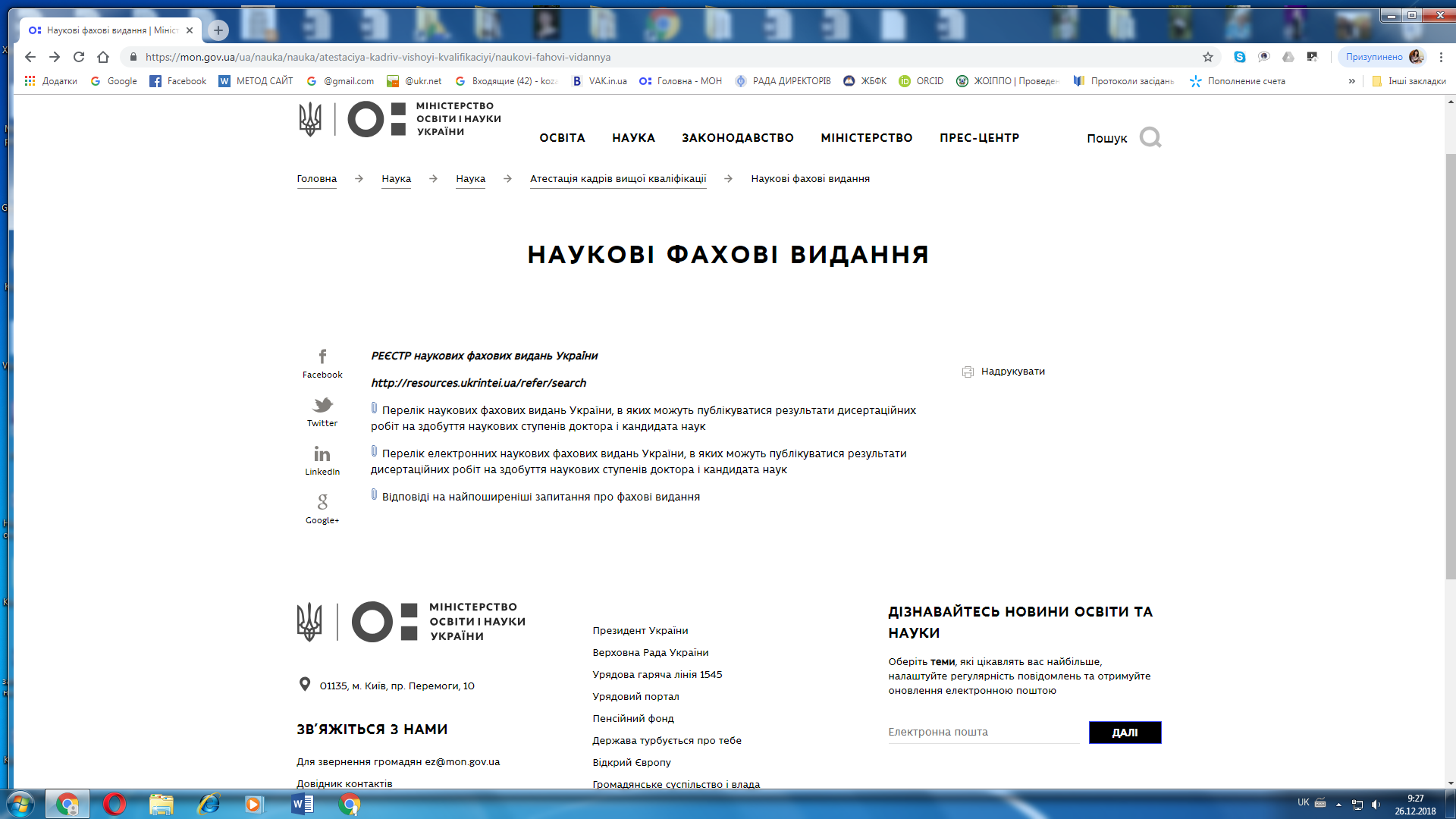 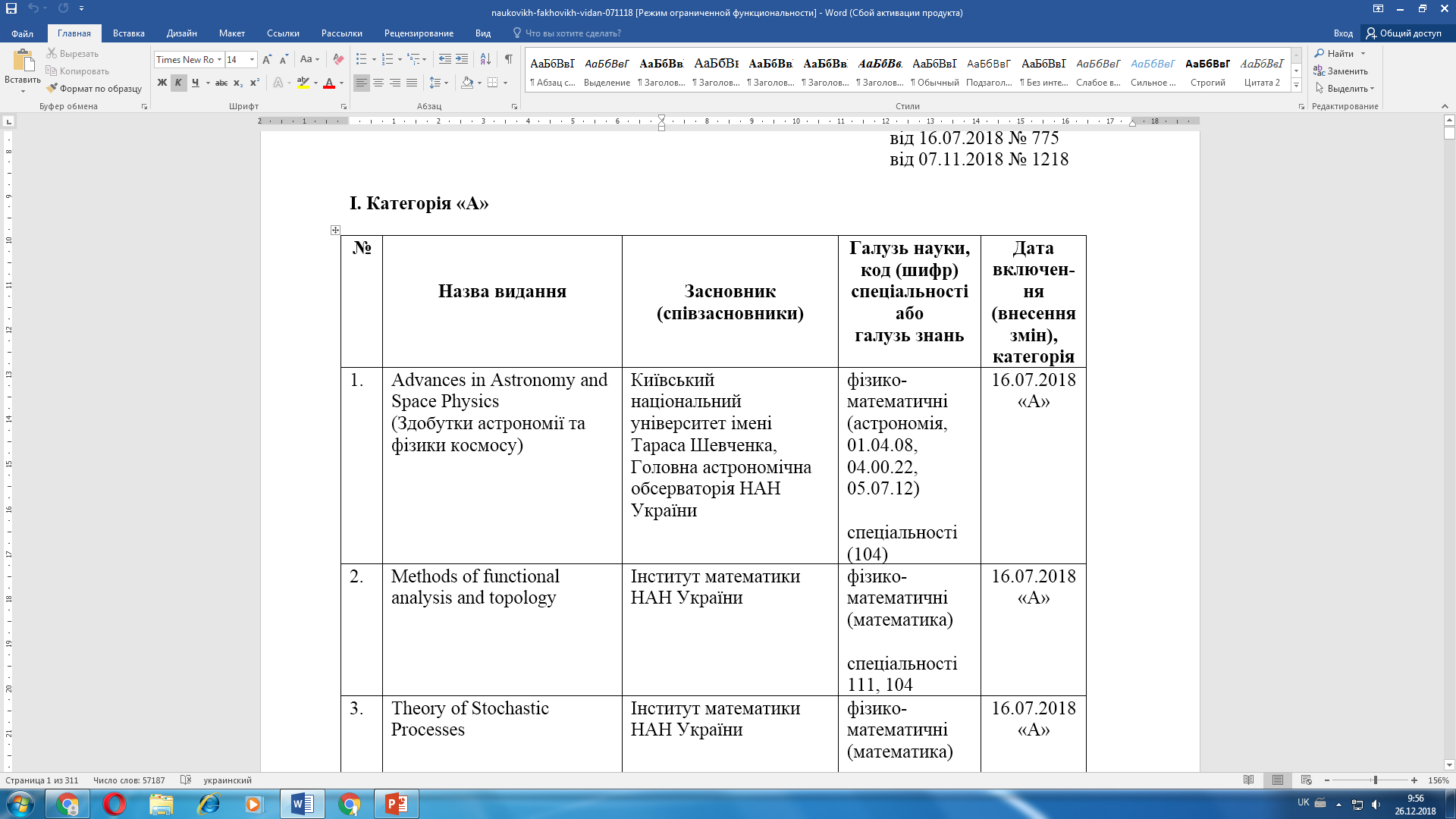 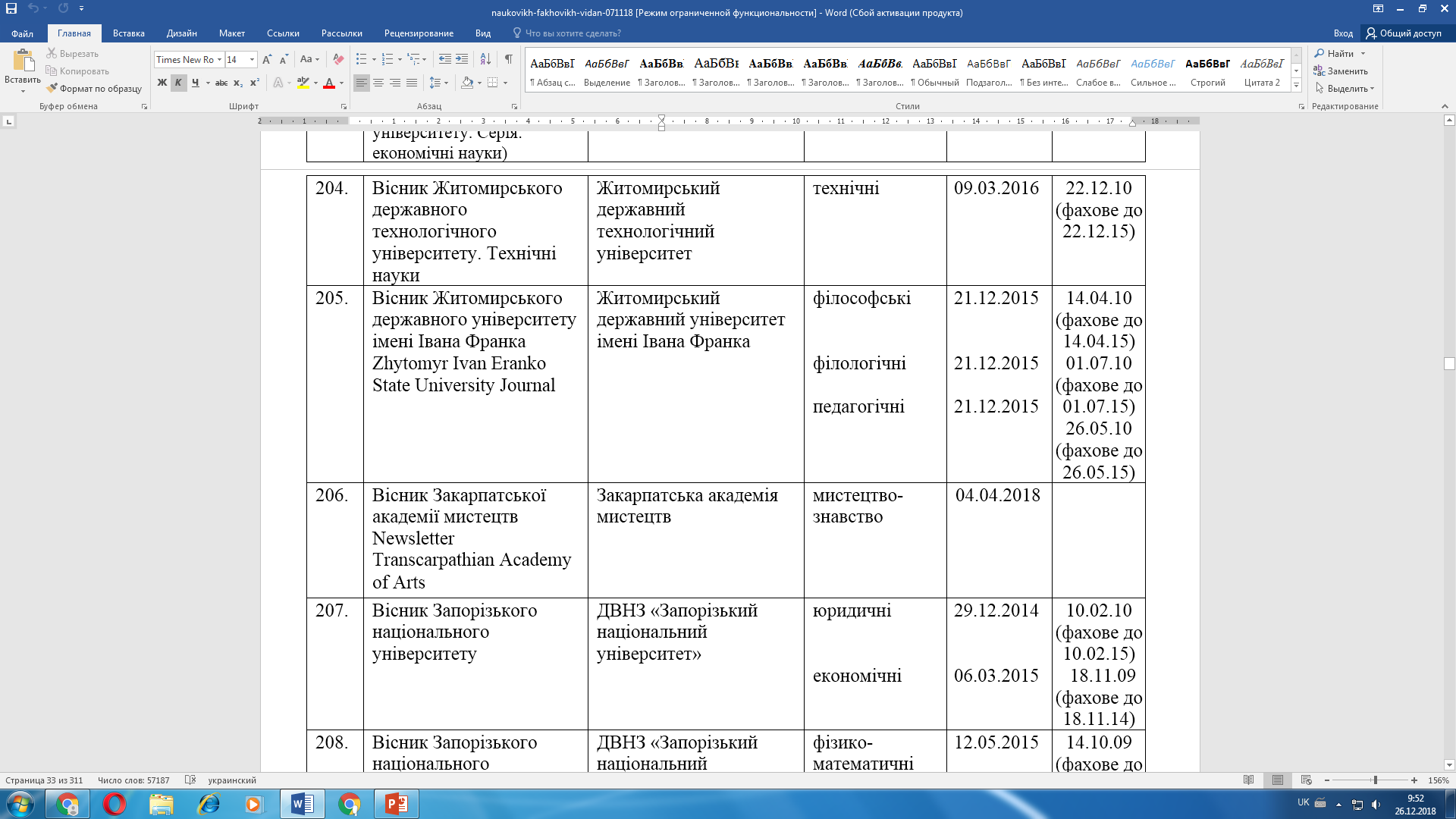 Перелік наукових фахових видань України  за категоріями

 	Категорія А присвоюється науковим виданням, які включені до міжнародних наукометричних баз даних Web of Science Core Collection та/або Scopus.  

	Категорія Б присвоюється іншим науковим фаховим виданням, які відповідають певним вимогам, прийнятим у світовій практиці, та які включені до інших (окрім зазначених вище) профільних міжнародних наукометричних баз даних.

	 Категорія В  може присвоюватися виданням, котрі були вилучені з категорії А або категорії Б, на термін два роки. Тобто категорія В є так би мовити «ситом», через яке мають пройти журнали, що претендують на гідний науковий рівень і мають для доведення такої своєї спроможності певний час.
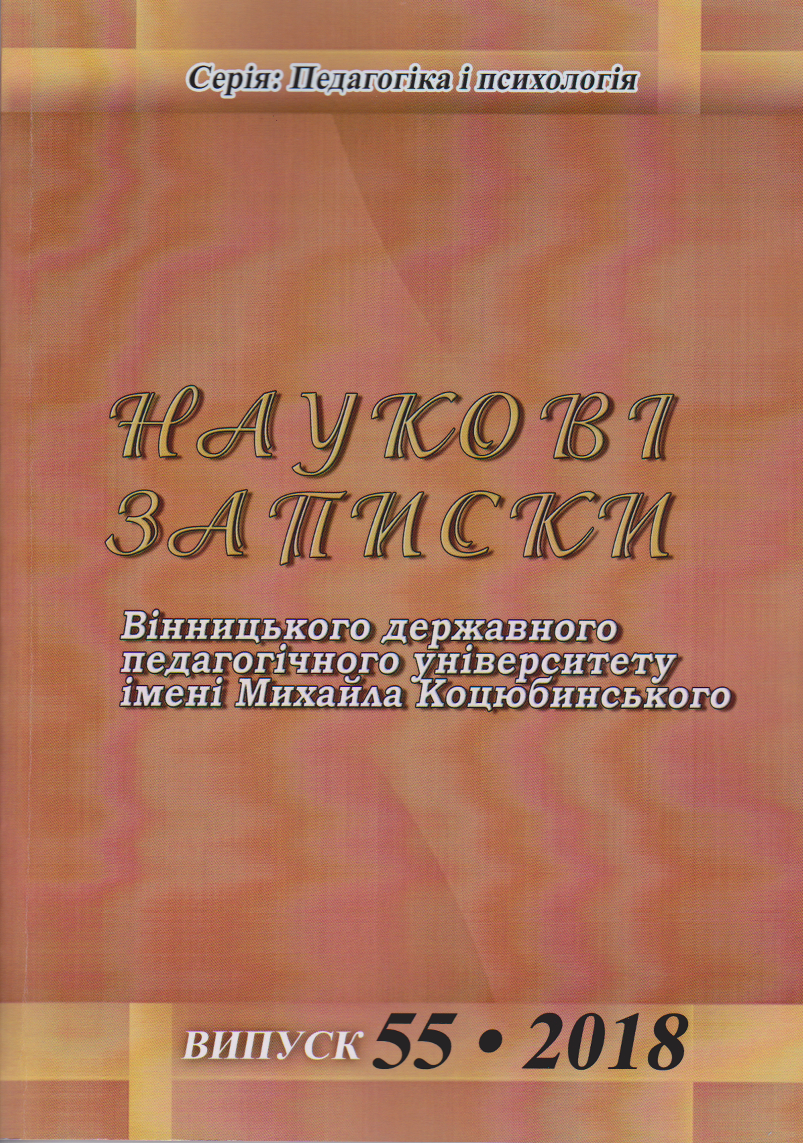 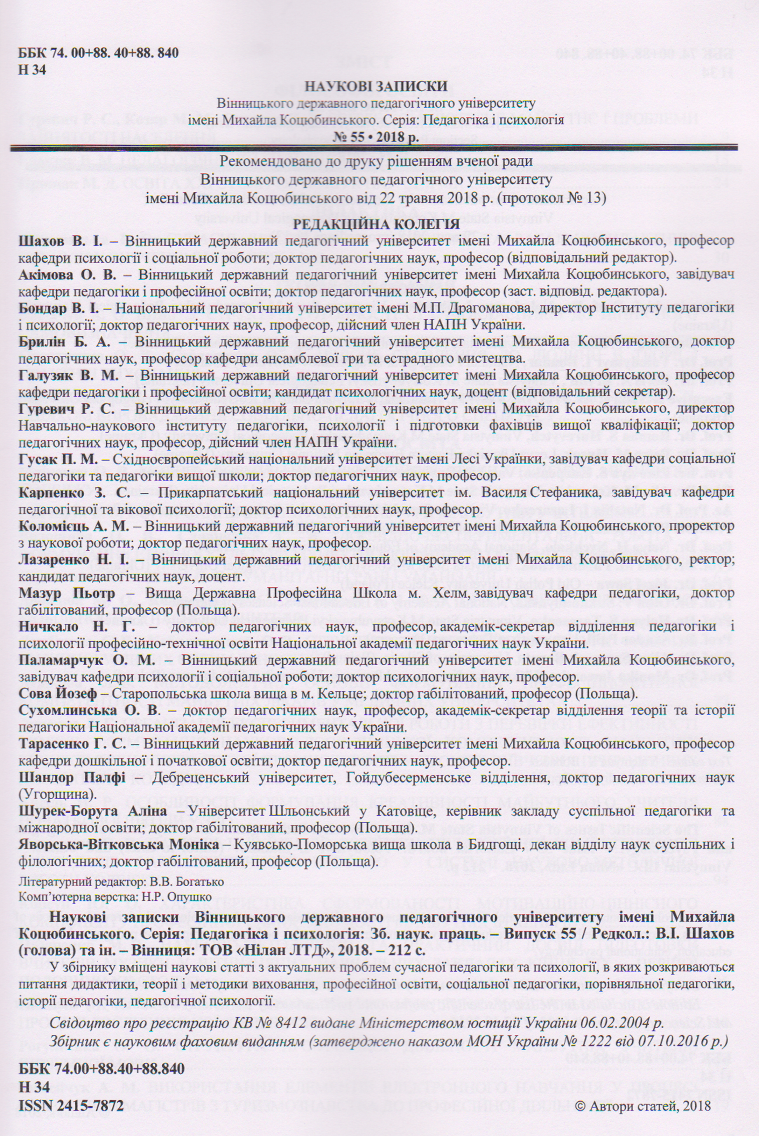 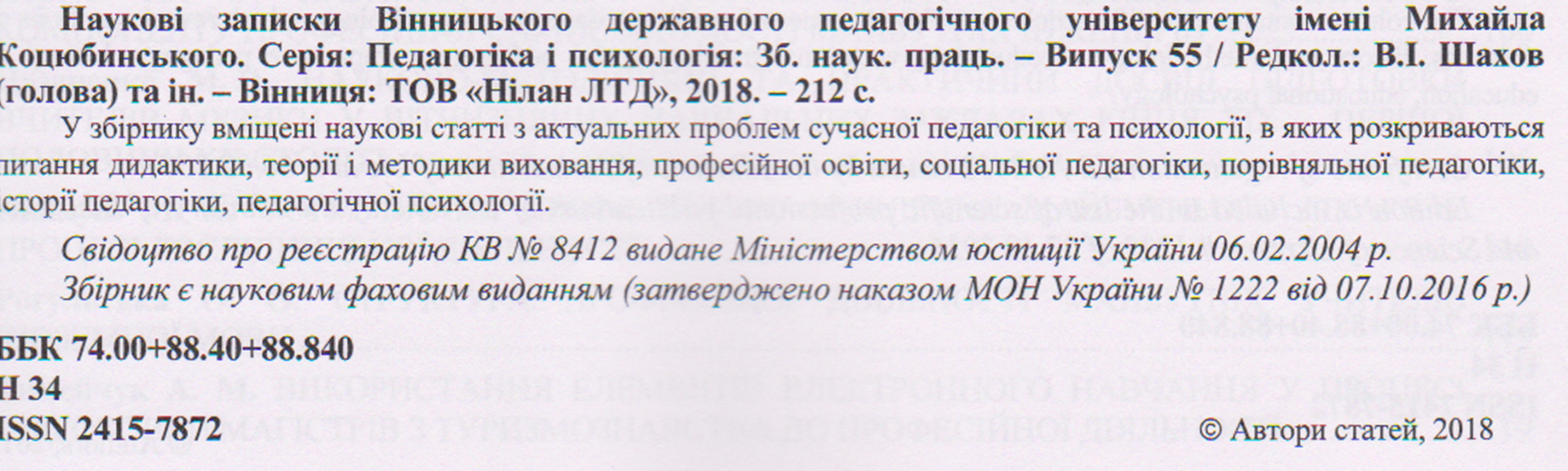 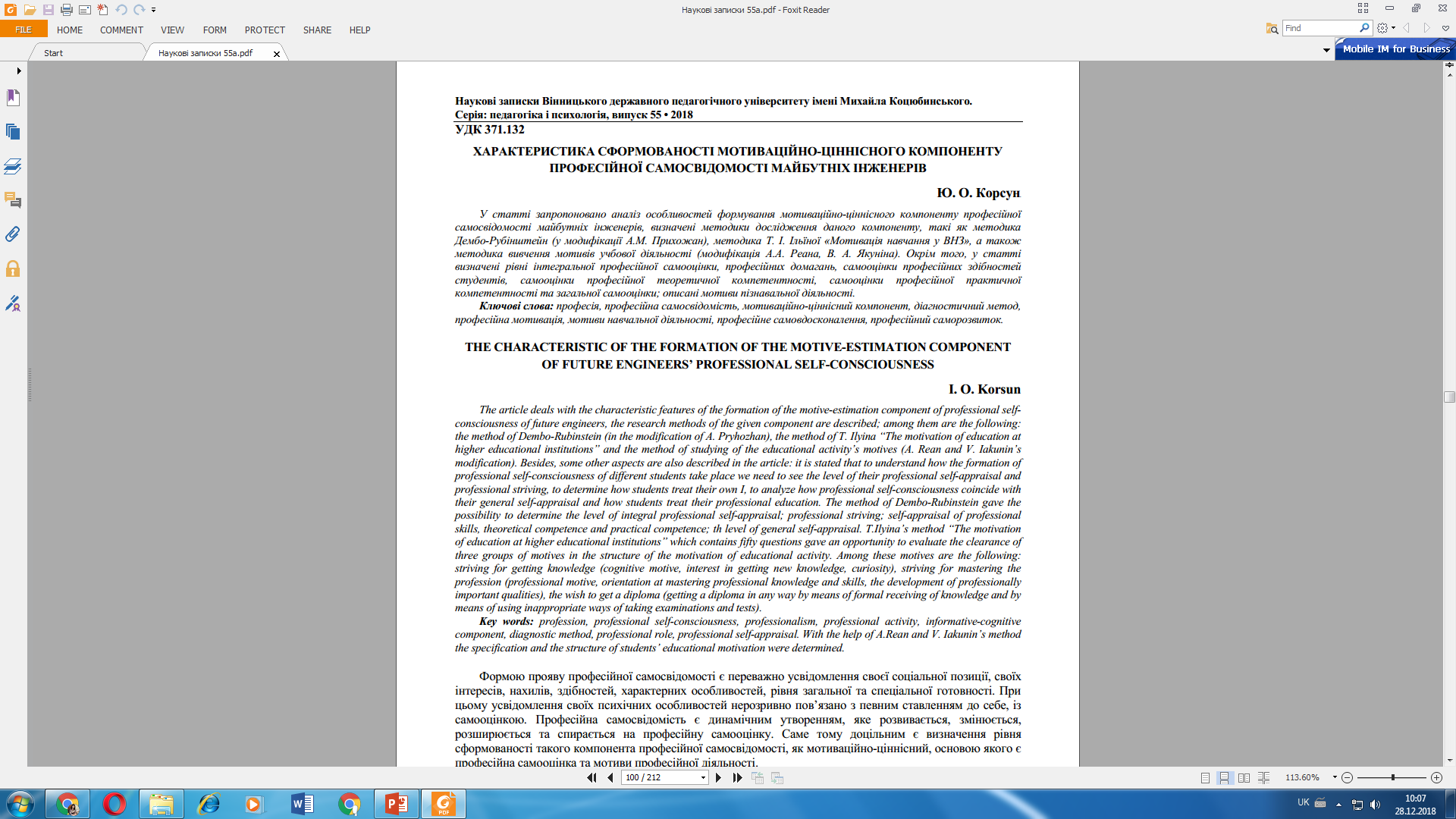 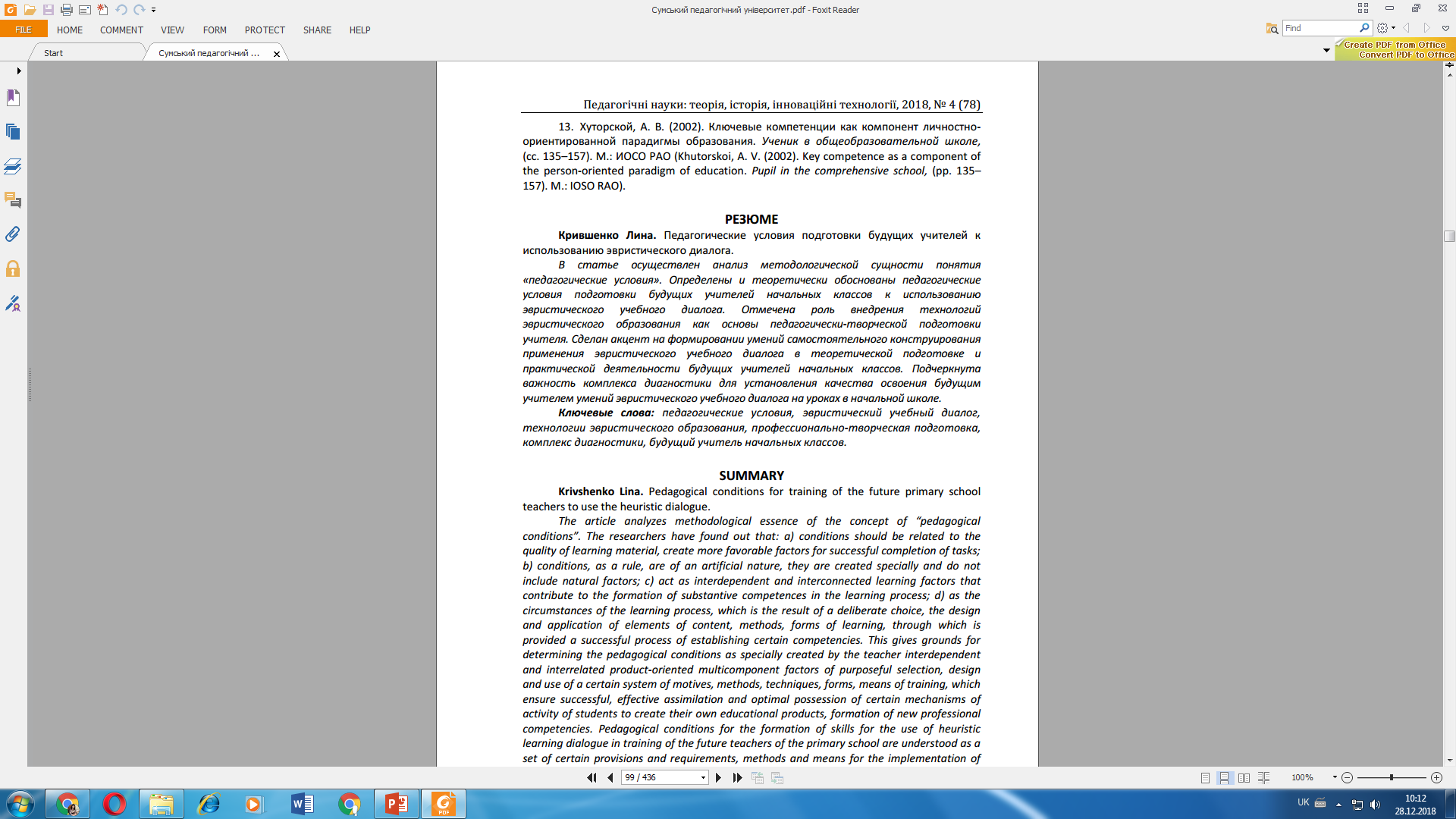 Структура статті
І. Вступ
відомості про статтю:  УДК, ОRCID, назва статті
відомості про автора: ПІБ, науковий ступінь, посада, назва організації (українською, англійською)
анотація (українською, англійською, (російською)
ключові слова (українською, англійською, (російською)
постановка проблеми
формулювання мети статті
аналіз останніх досліджень та публікацій з теми 

	ІІ. Основна частина
виклад основного матеріалу

	ІІІ. Висновки
формулювання висновків
перелік використаних джерел (українською, транслітерований варіант)
Жанр наукової статті вимагає дотримання наступних правил (1)
У правому верхньому куті розміщуються прізвище та ініціали автора; за необхідності вказуються відомості, що доповнюють дані про автора;
 Назва статті стисло відбиває її головну ідею, думку (якомога менше слів, краще - до п'яти);
Ініціали ставлять перед прізвищем;
Жанр наукової статті вимагає дотримання наступних правил (2)
Слід уникати стилю  науково-популярної статті;
Недоцільно ставити риторичні запитання; мають переважати розповідні речення;
Не слід перевантажувати текст цифрами 1, 2 та ін. При переліках тих чи інших думок, положень; перелік елементів, позицій слід починати з нового рядка, відокремлюючи їх одне від одного крапкою з комою;
Жанр наукової статті вимагає дотримання наступних правил (3)
Не слід перевантажувати текст цифрами 1, 2 та ін. При переліках тих чи інших думок, положень; перелік елементів, позицій слід починати з нового рядка, відокремлюючи їх одне від одного крапкою з комою;
У тексті прийнятним є використання різних видів переліку: спочатку, на початку, спершу, потім, далі, нарешті; по-перше, по-друге, по-третє; на першому етапі, на другому етапі.
Жанр наукової статті вимагає дотримання наступних правил (4)
Усі посилання на авторитети подаються на початку статті, основний обсяг статті присвячують викладу власних думок; для підтвердження достовірності своїх висновків і рекомендацій не слід наводити висловлювання інших учених, оскільки це свідчить, що ідея дослідника не нова, була відома раніше і не підлягає сумніву;
Стаття має завершуватися конкретними висновками і рекомендаціями.
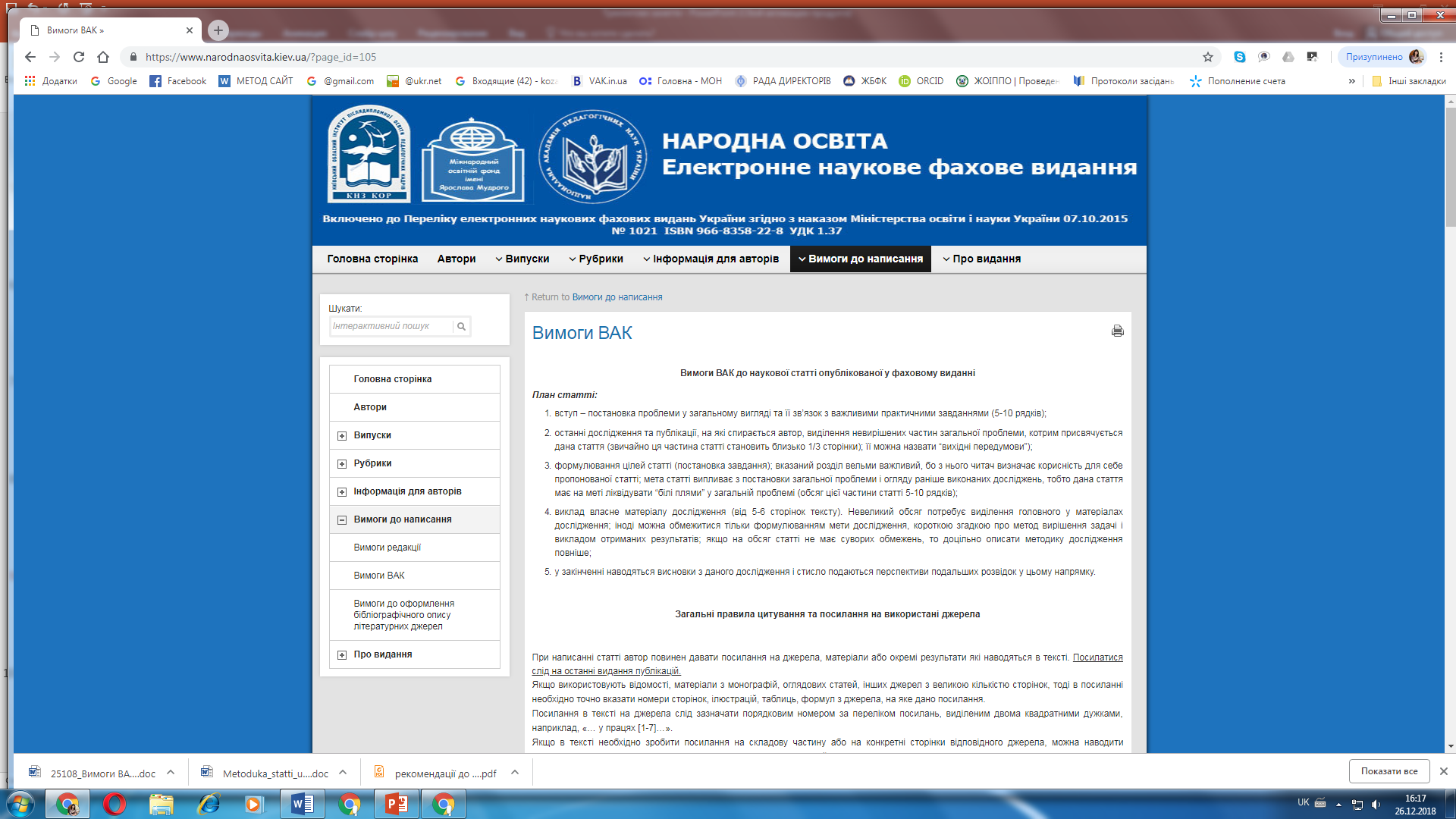 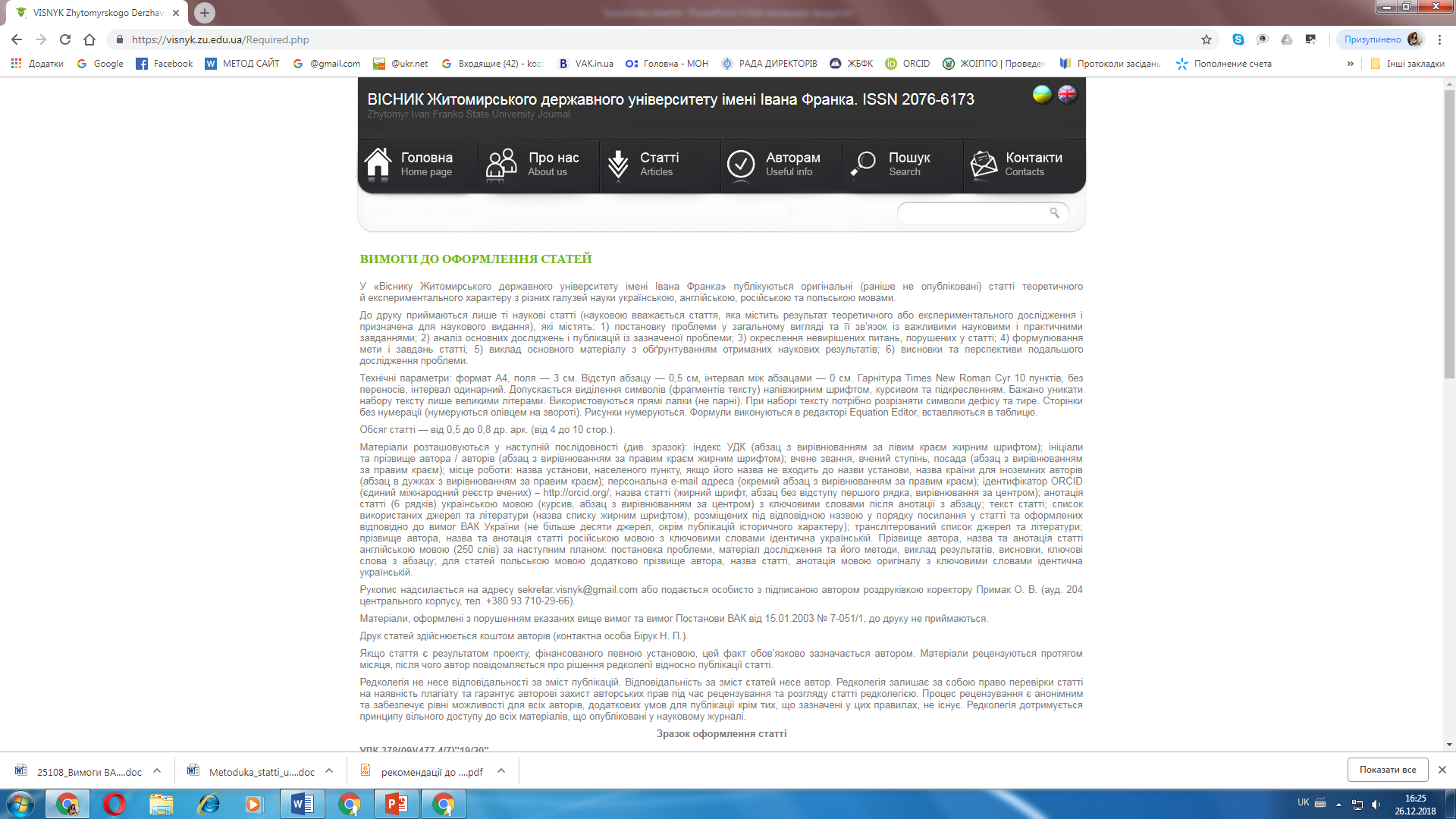 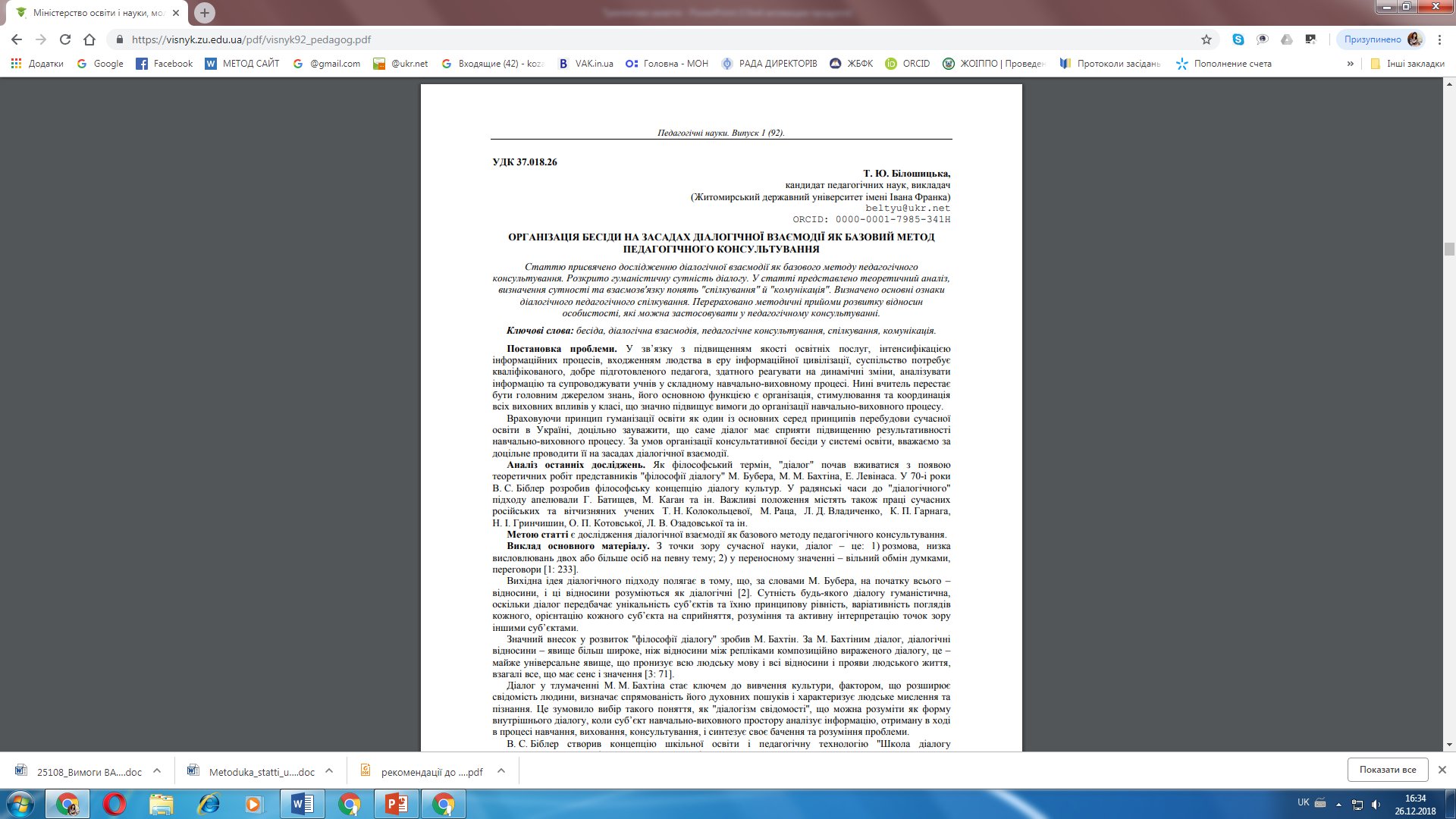 Оформлення джерел (літератури)
ДСТУ 8302:2015. Бібліографічне посилання. Загальні положення та правила складання. Київ, 2016. 16 с. 
Поширюється діястандарту на бібліографічні посилання в опублікованих і неопублікованихдокументах незалежно від носія інформації.
Приклади оформлення джерел
Назва статті без лапок
«Гарвардський стиль» міжнародний
Яцків, Я. С., Радченко, А. І., 2012. Про ефективність видання наукових журналів вУкраїні. Вісн. НАН України. № 6. С. 62-67.




С. 8 – читаємо сторінка восьма
8 с. – читаємо вісім сторінок
Національний стандарт
Яцків Я. С., Радченко А. І. Про ефективність видання наукових журналів вУкраїні. Вісн. НАН України. 2012. № 6. С. 62-67.
Яцків, Я. С., Радченко, А. І. (2012). Про ефективність видання наукових журналів вУкраїні. Вісн. НАН України. № 6. С. 62-67.
Назва видання курсив
Приклади оформлення джерел
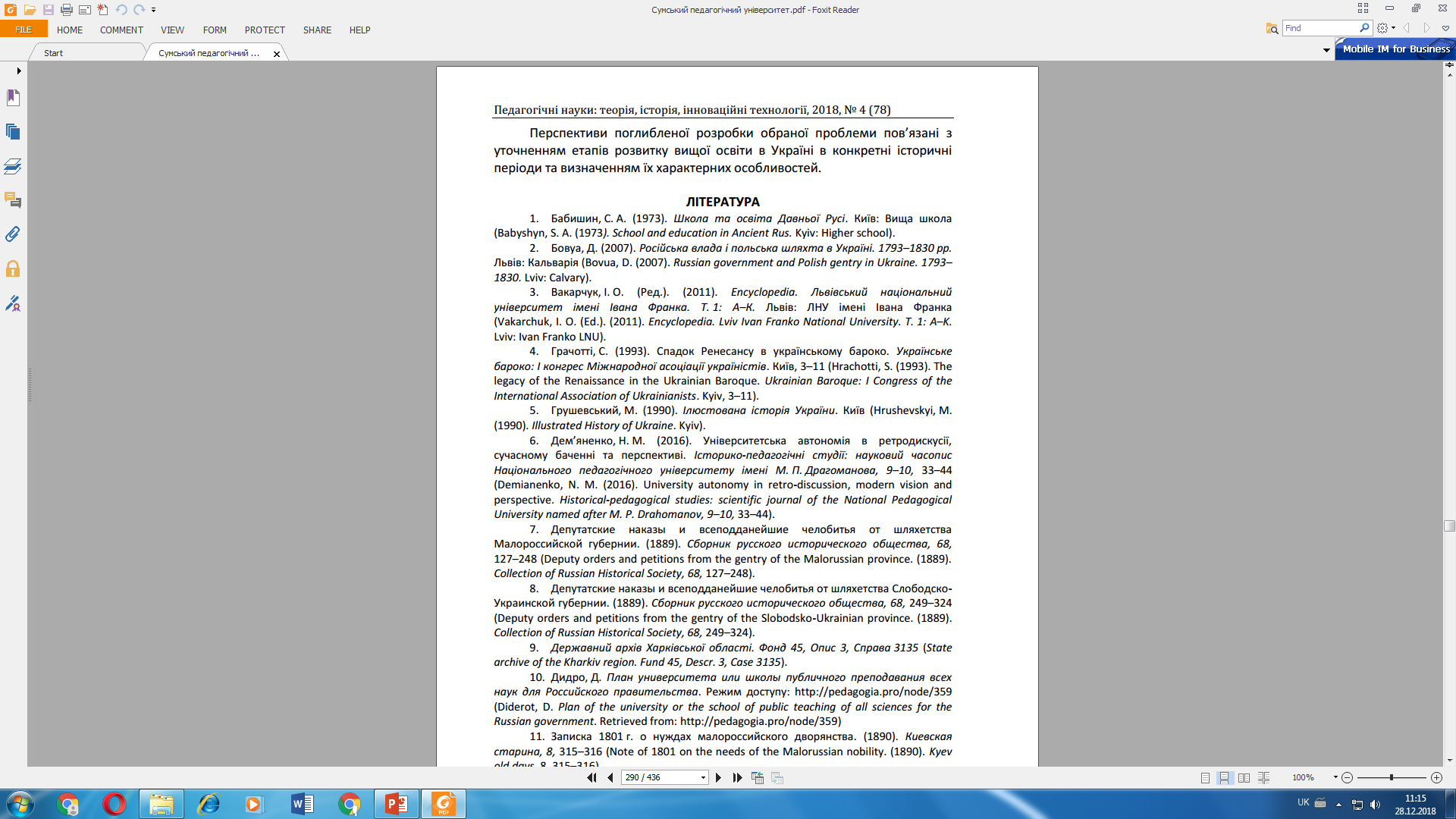 Приклади оформлення джерел
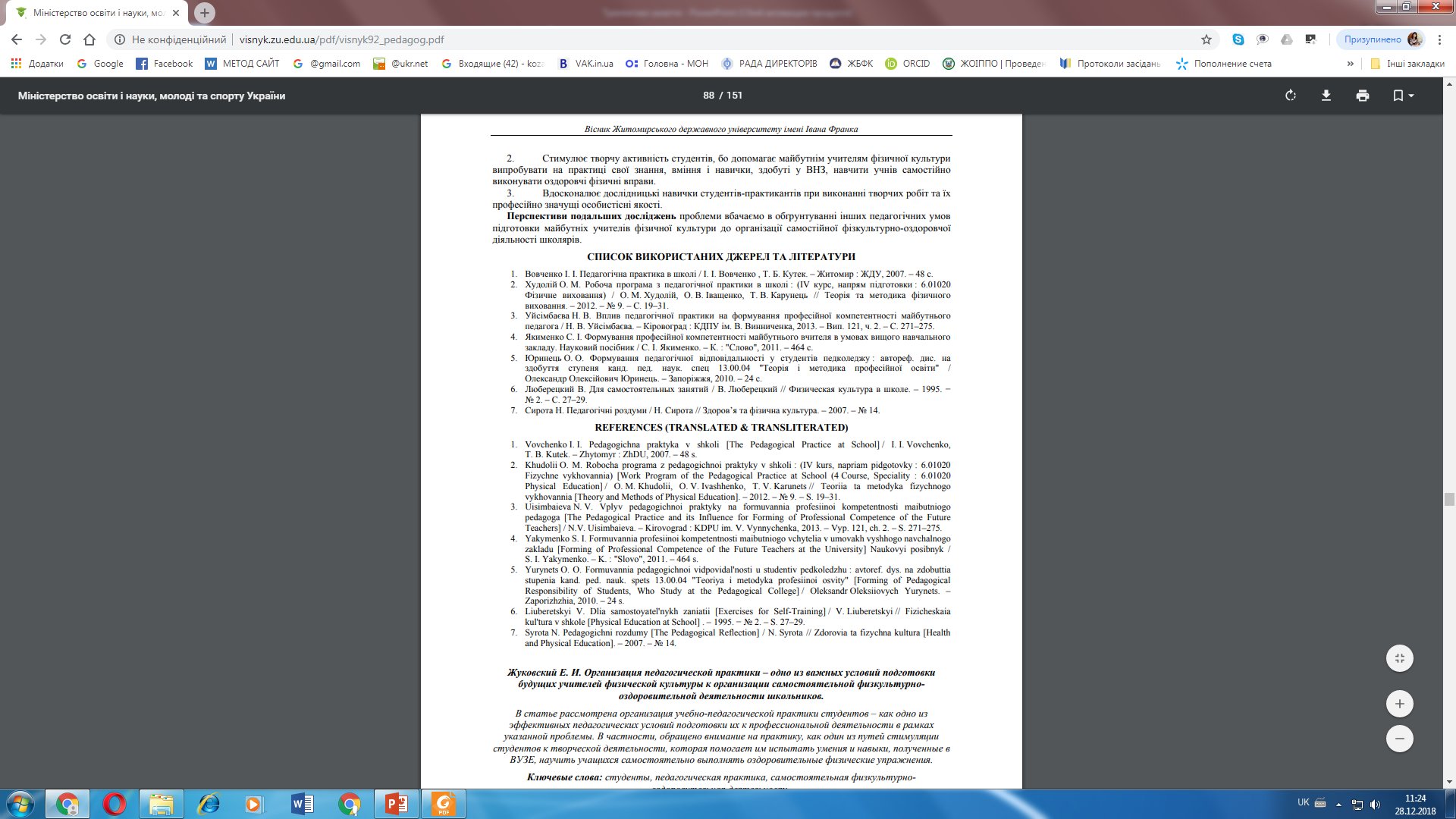 Правильне посилання на літературу
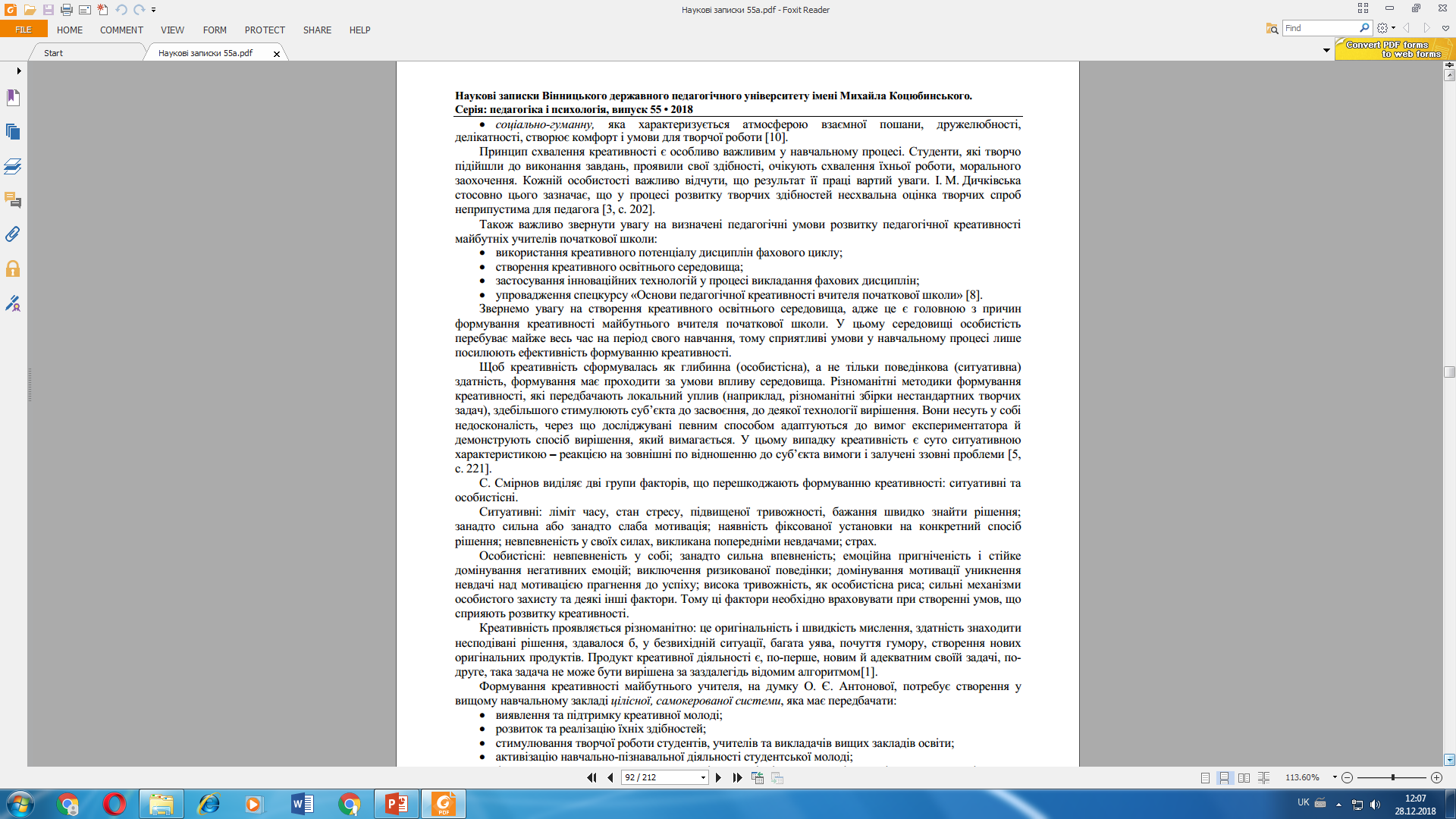 Обличчя автора не тільки зміст і оформлення
Мовна грамотність 
	Мовні помилки у статті недопустимі, редакція не здійснює мовні правки.
	Якщо помилки очевидні, грубі статтю можуть повернути на доопрацювання.
Володіння науковим стилем
	Рекомендація: добре вчитися на прикладах. Перед написанням власної статті ознайомтеся, опрацюйте статті інших авторів із суміжної, схожої теми ( є ефективність, коли це не менше 10 публікацій чи інших джерел).
	Звертайте при цьому увагу на термінологію, мовні усталені вирази.
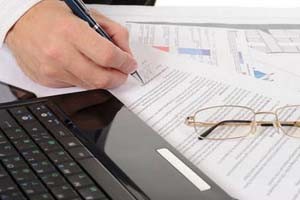 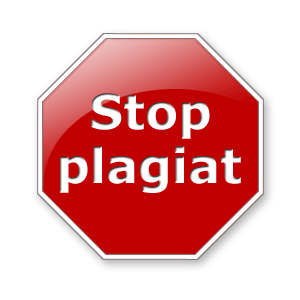 Плагіат / самоплагіат
Однією зі засад державної політики у сфері освіти та принципи освітньої діяльності у Законі України “Про освіту ” визначено академічну доброчесність.
 
Стаття 42 Закону України «Про освіту» присвячена академічній доброчесності. 

Академічна доброчесність - це сукупність етичних принципів та визначених законом правил, якими мають керуватися учасники освітнього процесу під час навчання, викладання та провадження наукової (творчої) діяльності з метою забезпечення довіри до результатів навчання та/або наукових (творчих) досягнень.
академічний плагіат - оприлюднення (частково або повністю) наукових (творчих) результатів, отриманих іншими особами, як результатів власного дослідження (творчості) та/або відтворення опублікованих текстів (оприлюднених творів мистецтва) інших авторів без зазначення авторства;
	самоплагіат - оприлюднення (частково або повністю) власних раніше опублікованих наукових результатів як нових наукових результатів
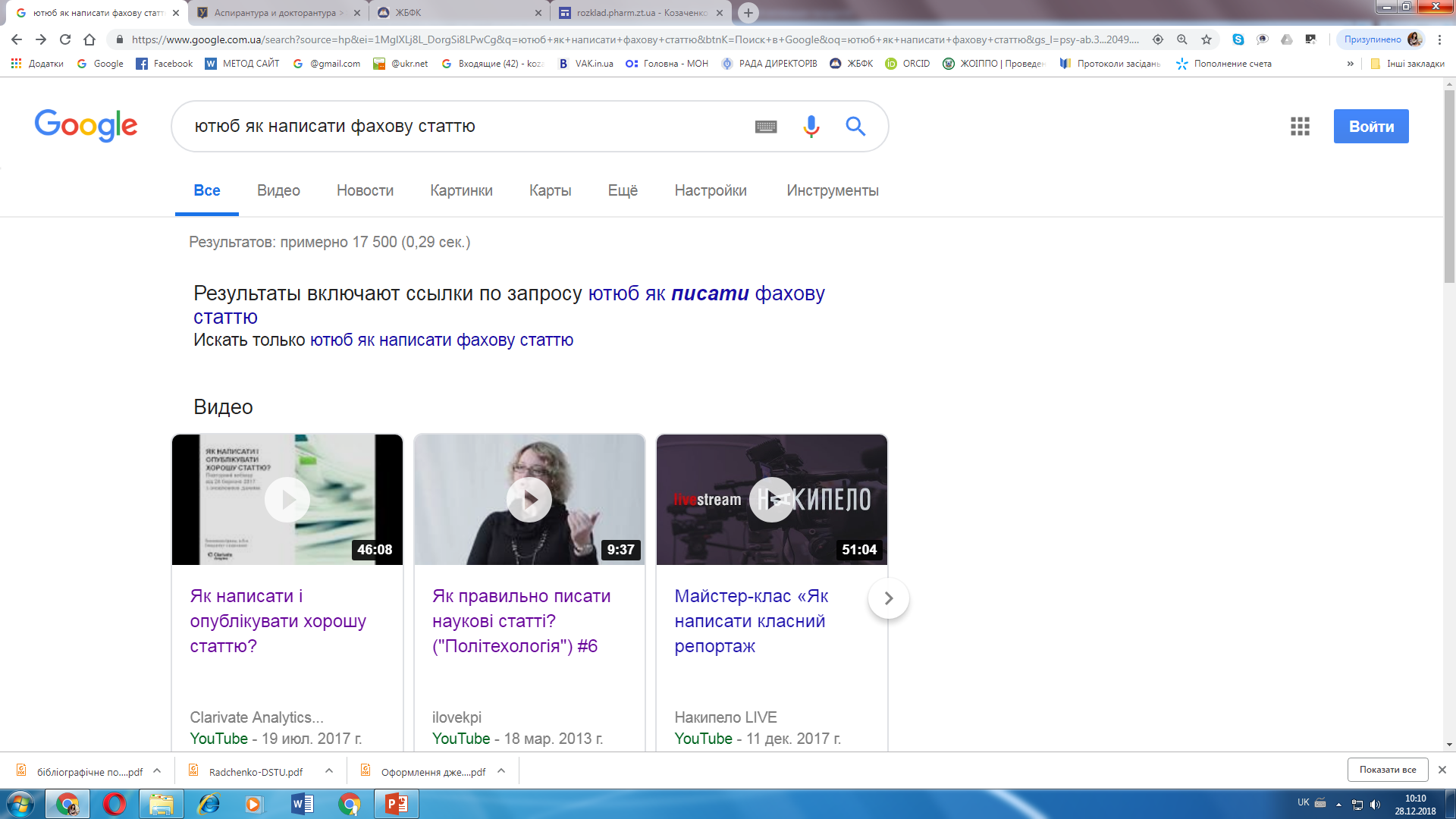 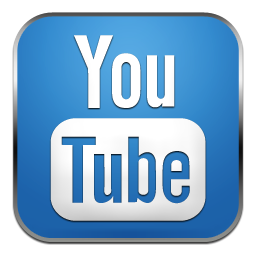 Підготовка статті – процес індивідуальний. Одні вважають за необхідне лише коротко описати хід дослідження і детально викласти кінцеві результати.
Інші – поступово вводять читача у свою творчу лабораторію, висвітлюють весь дослідницький процес від творчого задуму до заключного його етапу , підбиваючи підсумки та формулюючи висновки, рекомендації.
Методичні прийоми викладу наукового матеріалу:
послідовний;
цілісний (з наступною обробкою кожної частини, розділу);
вибірковий (частини, розділи пишуться окремо за будь-якою послідовністю). Залежно від способу викладу різним буде темп і кінцевий результат.
Процес написання наукової статті містить такі етапи (1):
Формулювання задуму. Слід чітко визначити мету даної роботи; на яке коло читачів вона розрахована; які матеріали в ній подавати; яка повнота і ґрунтовність викладу передбачається; теоретичне чи практичне спрямування; які ілюстративні матеріали необхідні для розкриття її змісту. Визначається назва праці, яку потім можна коригувати.
Тут бажано скласти попередній план роботи.
Процес написання наукової статті містить такі етапи (2):
Групування матеріалу - вибирається варіант його послідовного розміщення згідно з планом роботи.
Паралельно з групуванням матеріалу визначається рубрикація праці. Тобто поділ її на логічно підпорядковані елементи - частини, розділи, підрозділи, пункти.
Процес написання наукової статті містить такі етапи (3):
Результатом цього етапу є логічне поєднання частин рукопису, створення його чорнового макета. Який потребує подальшої обробки.
Процес написання наукової статті містить такі етапи (5):
Доцільно ще раз перевірити аргументованість основних положень, наукову новизну, теоретичну і практичну значущість роботи, її висновки і рекомендації. 
однаково недоречними є надмірний лаконізм і надмірна деталізація у викладі матеріалу. Допомагають сприйняттю змісту роботи таблиці, схеми, графіки.
Процес написання наукової статті містить такі етапи (6):
перевірка правильності його оформлення. Це стосується рубрикації посилань на літературні джерела, цитування, написання чисел, знаків, фізичних і математичних величин, формул, побудови таблиць, підготовки ілюстративного матеріалу, створення бібліографічного опису, бібліографічних покажчиків.
Процес написання наукової статті містить такі етапи (7):
До правил оформлення друкованих видань висовуються специфічні вимоги, тому слід керуватися державними стандартами, довідниками, підручниками, вимогами видавництв і редакцій.
Процес написання наукової статті містить такі етапи (8):
Заключний етап - це літературна правка. Її складність залежить від мовностильової культури автора. Одночасно з літературною правкою автор вирішує, як розмістити текст і які потрібні в ньому виділення.
Список літератури:
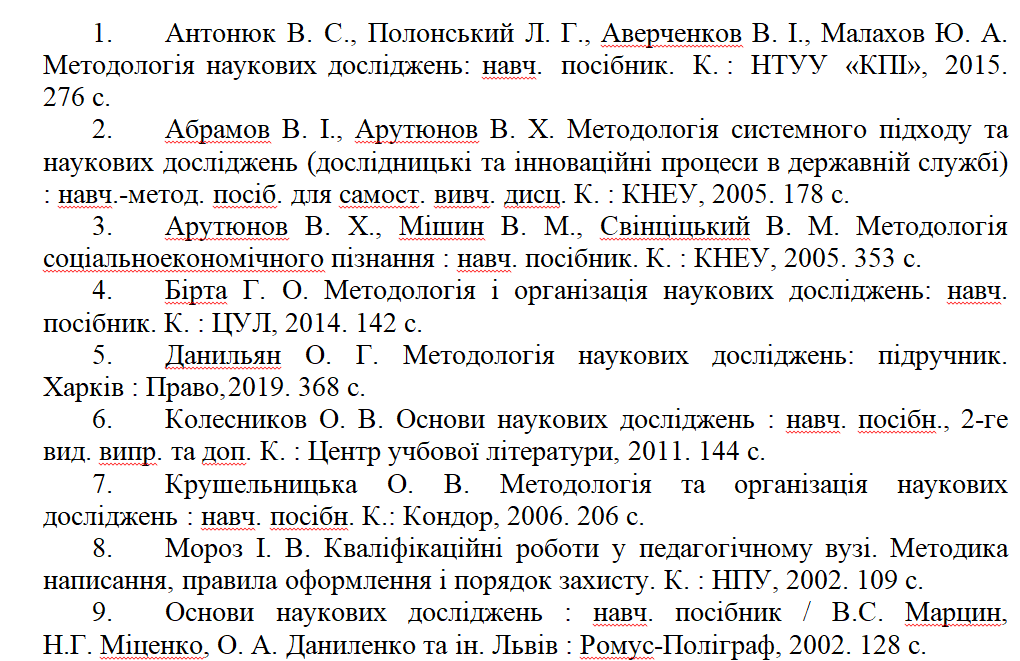 Список літератури:
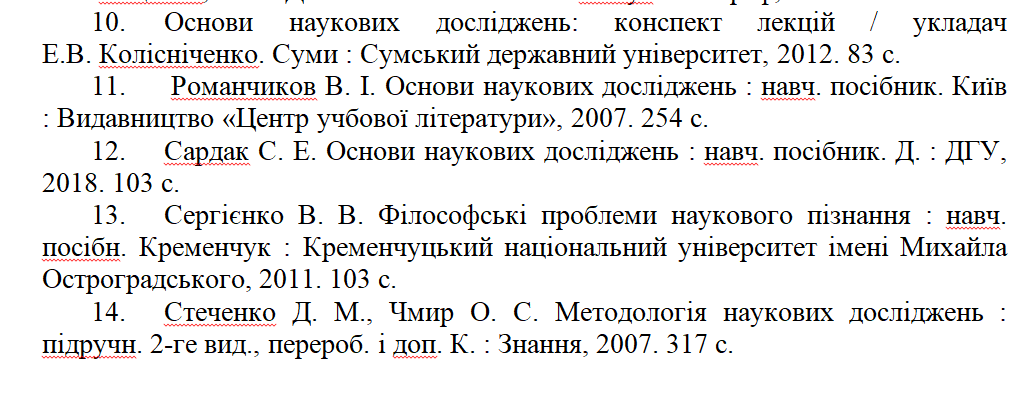 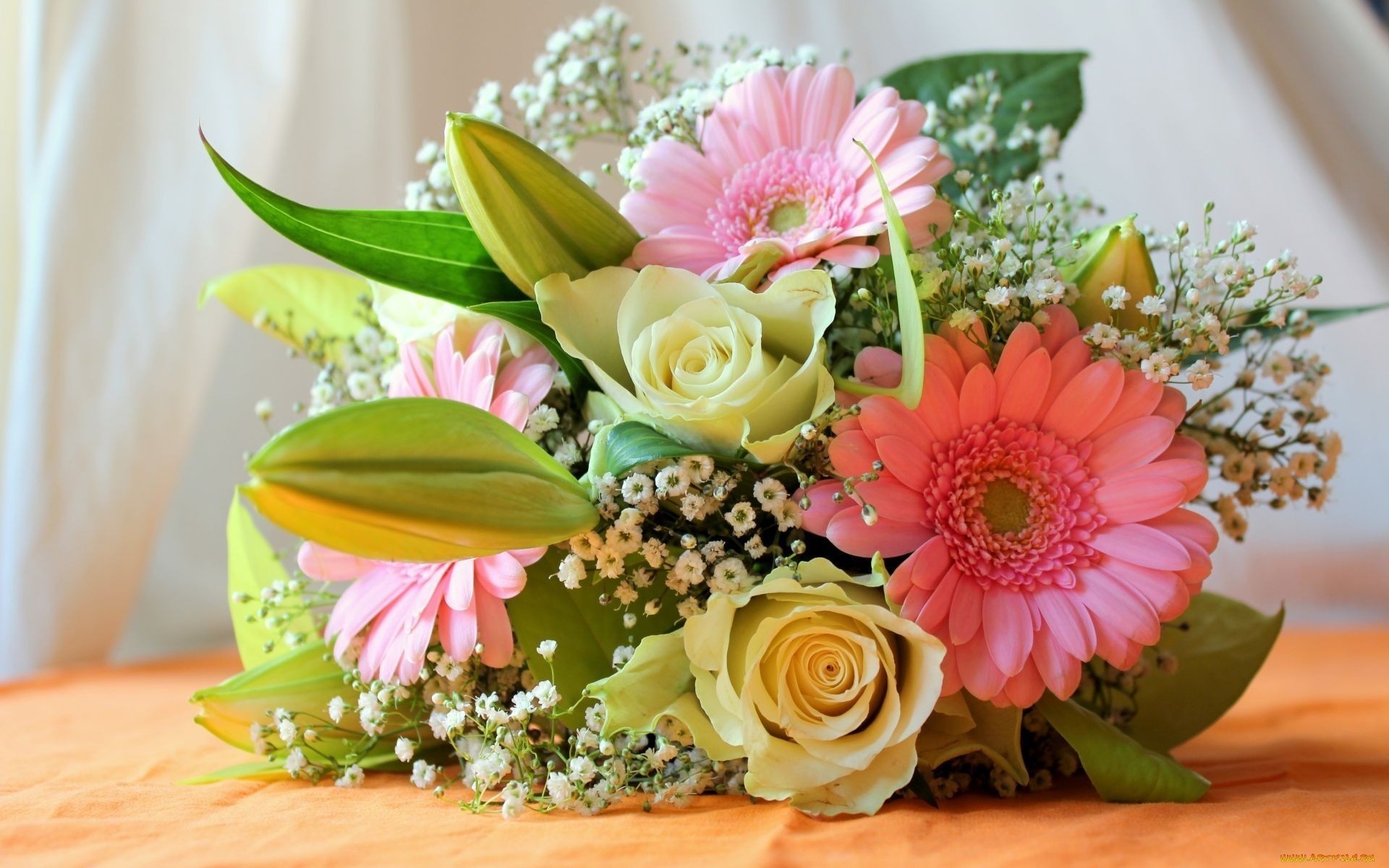 Дякую за увагу !!!